Республиканскиймесячник по профилактикедорожно – транспортного ибытового травматизма 
в начальной школе
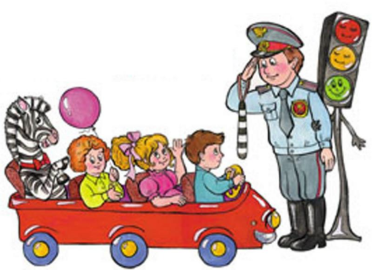 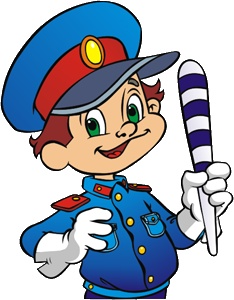 Линейка «Добрая дорога детям»                 4 «б» класс
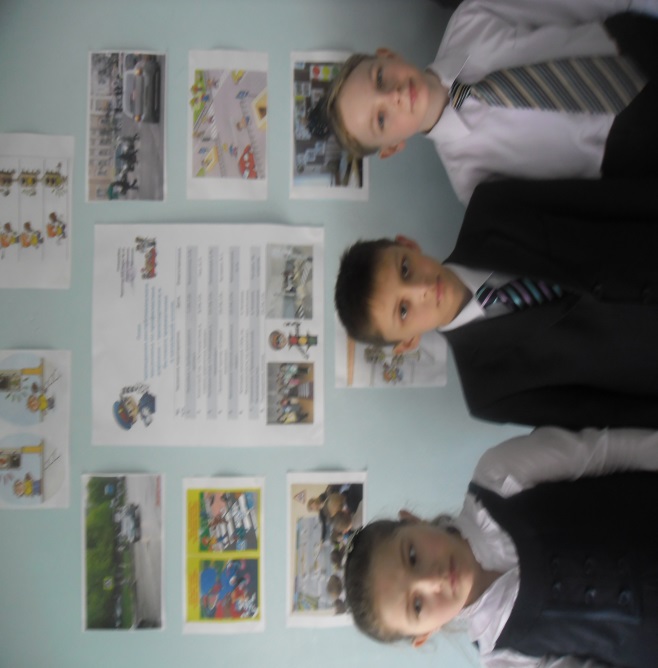 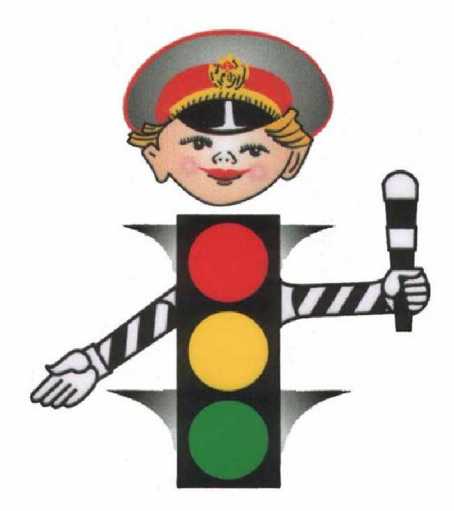 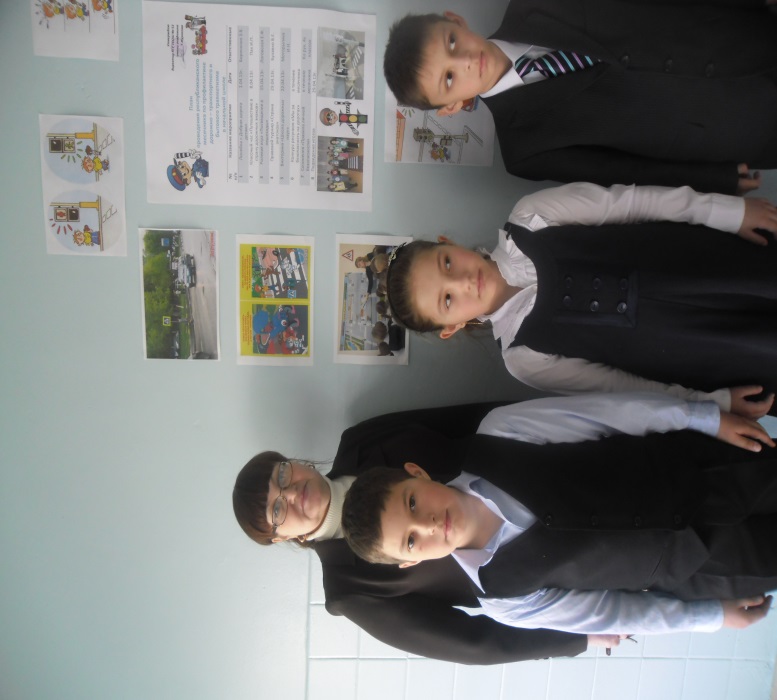 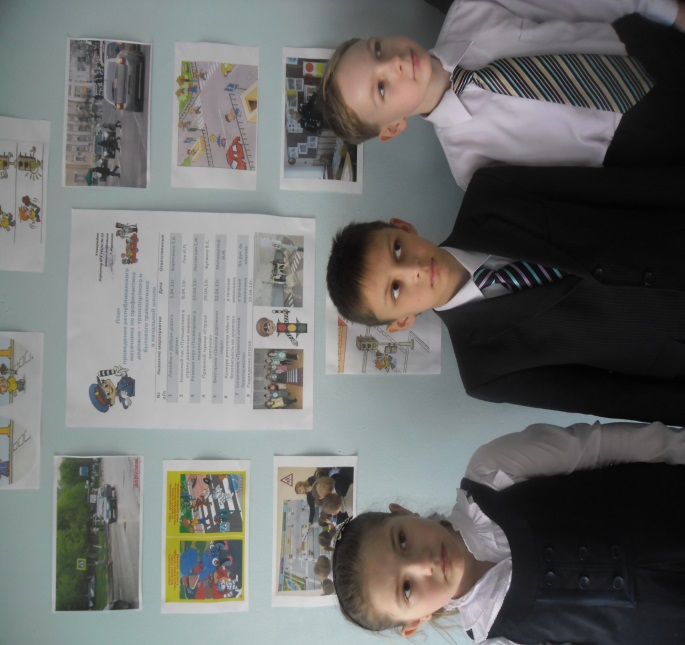 Учитель Борисенко Зоя Васильевна
Классный час «Путешествие в страну Дорожных знаков»  1 «а» класс
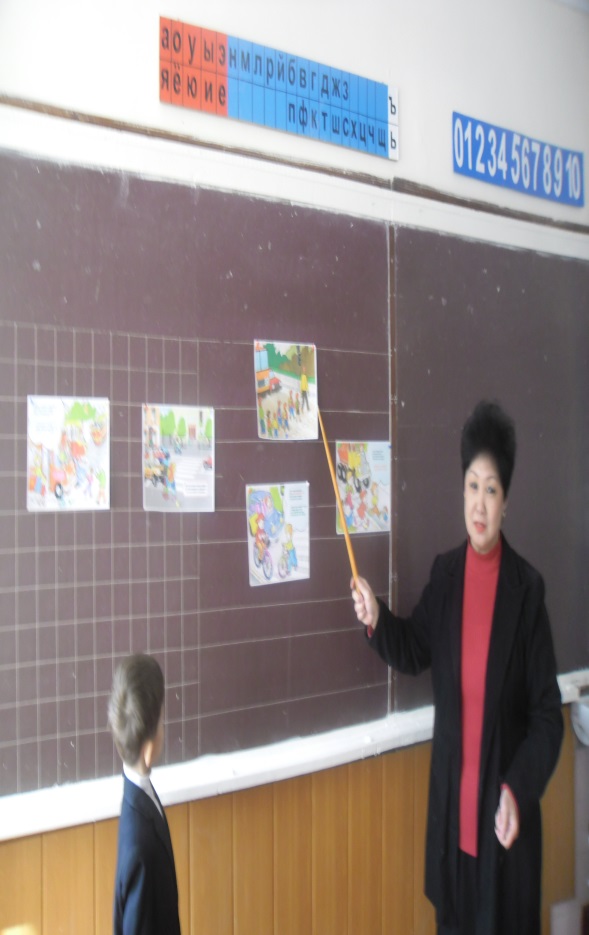 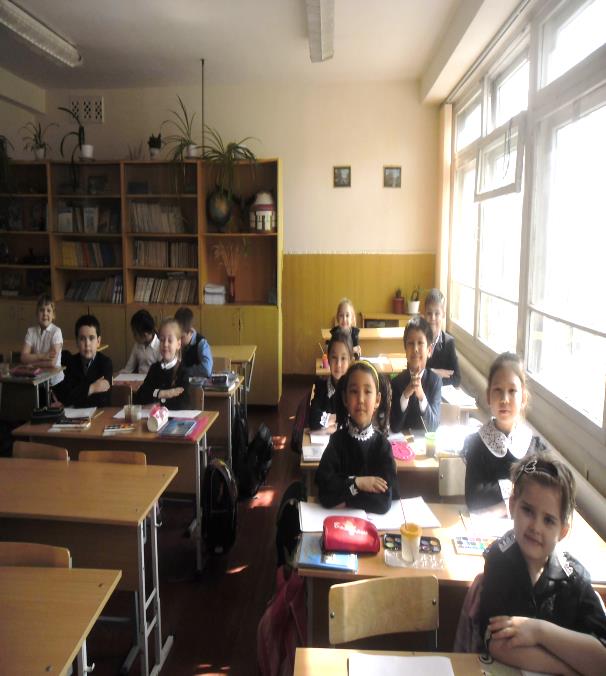 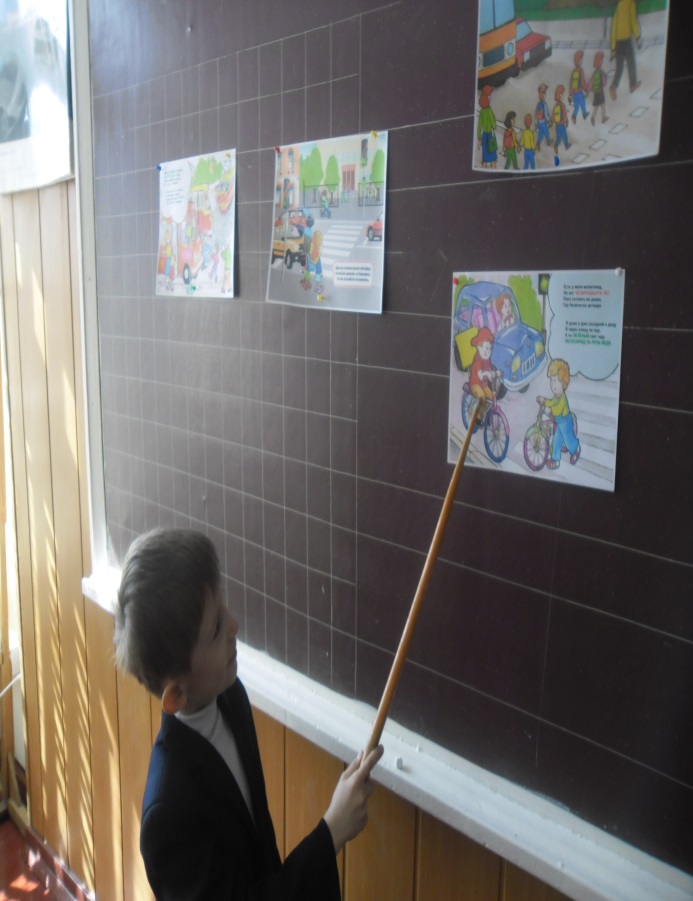 Учитель Пак Ирина Павловна
Викторина «Школа дорожных наук»4 «В» класс
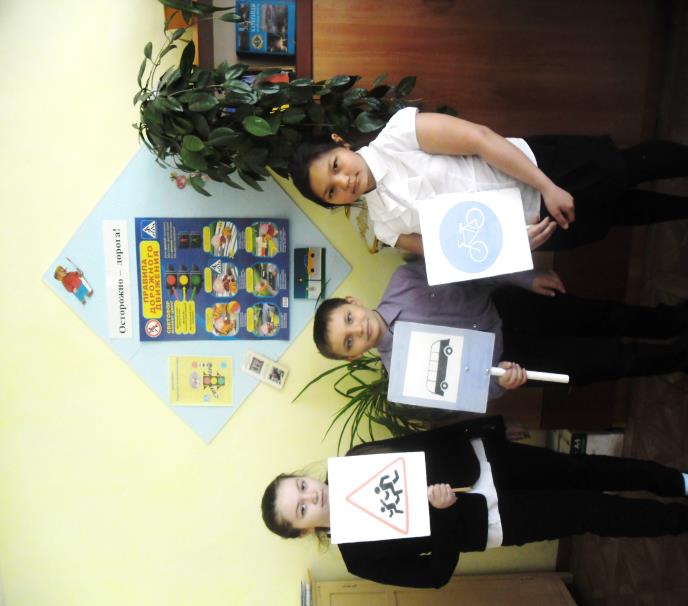 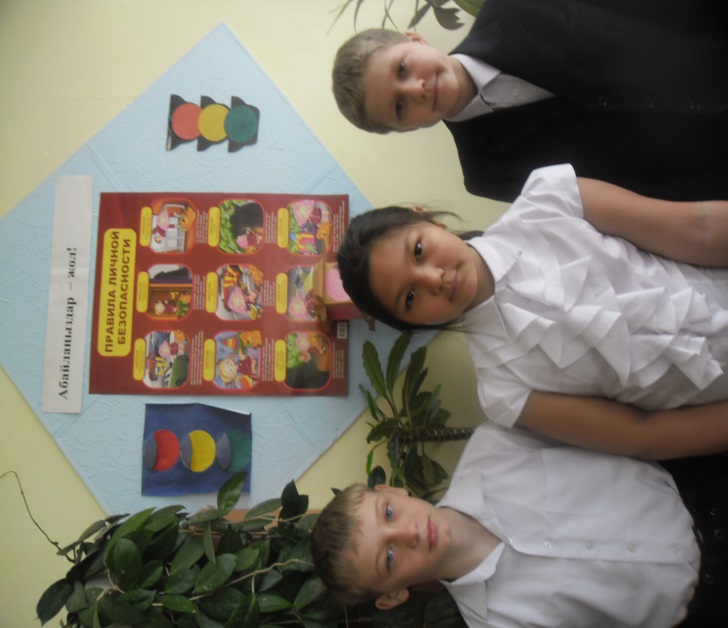 Учитель Моторыгина Ирина Николаевна
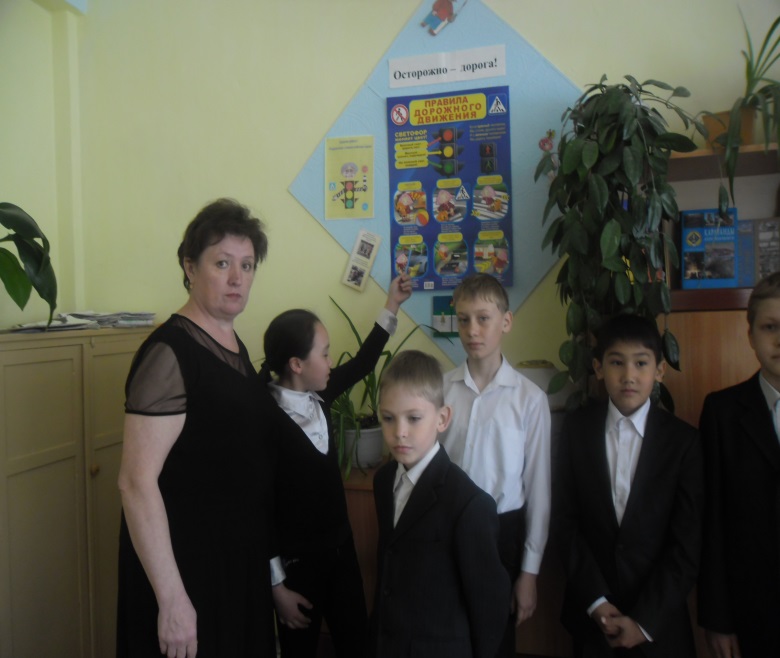 Правила личной безопасности
2 «Б» класс
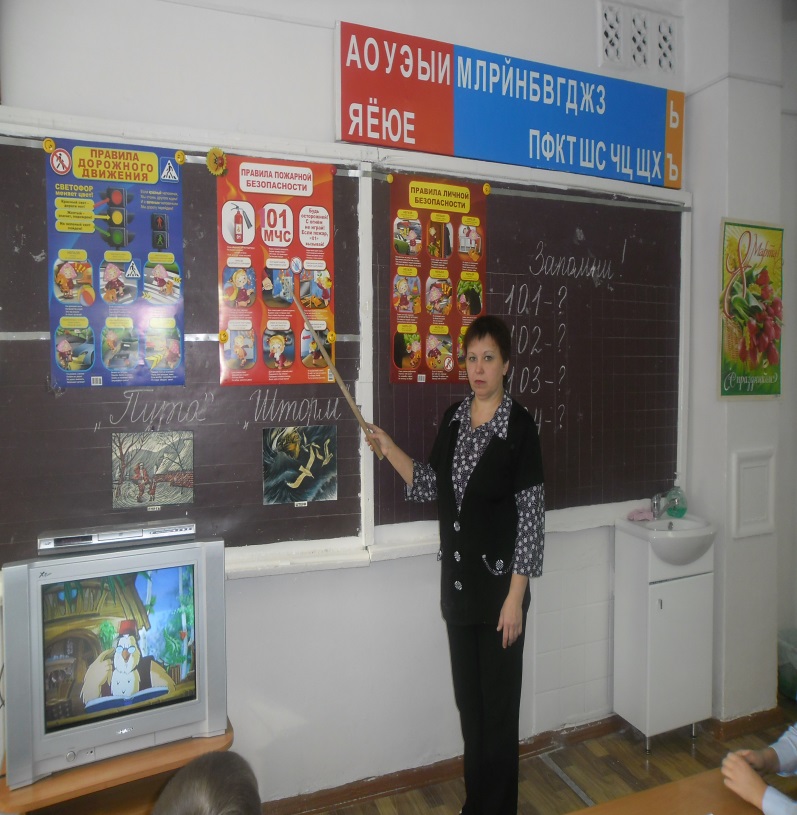 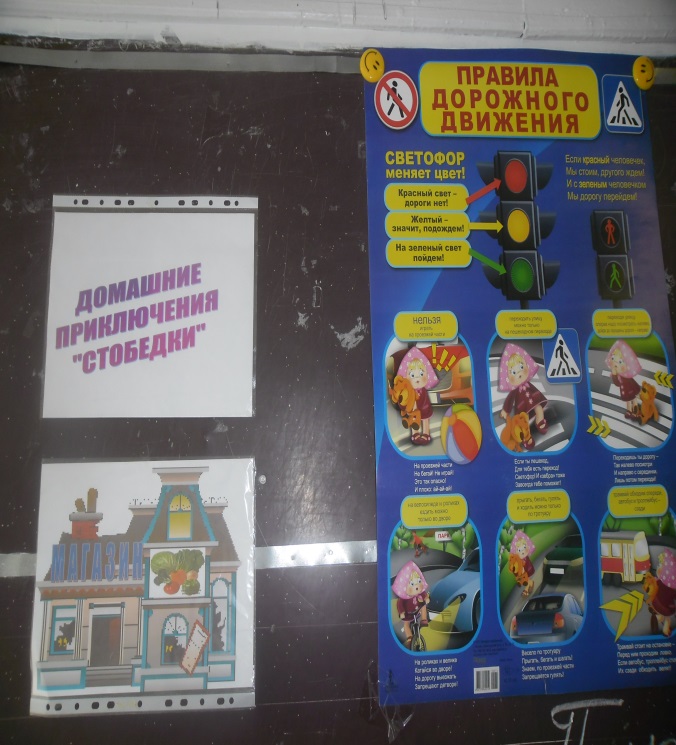 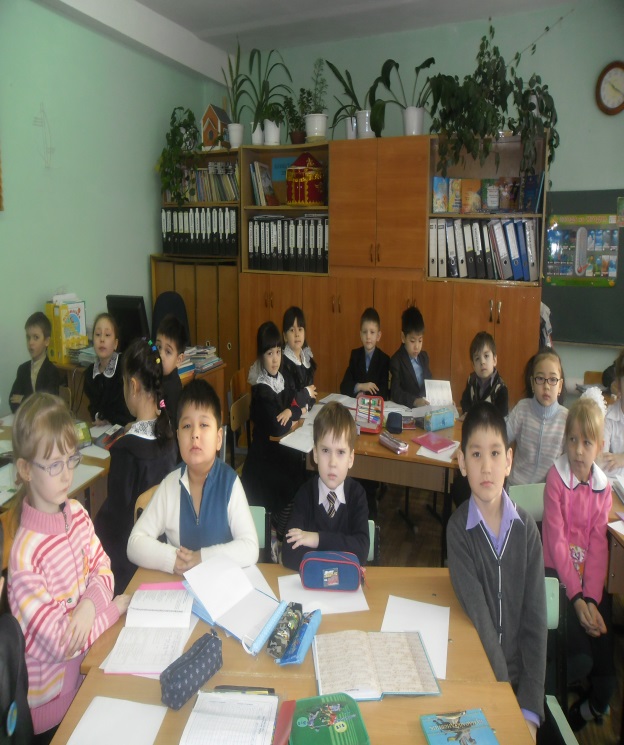 Учитель Логовская Елена Фёдоровна
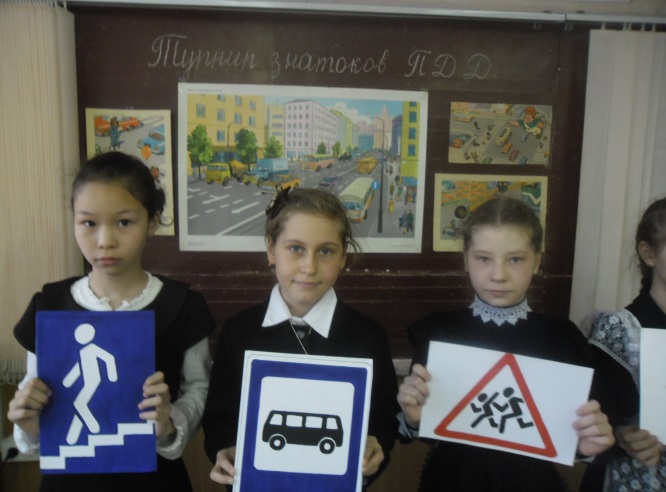 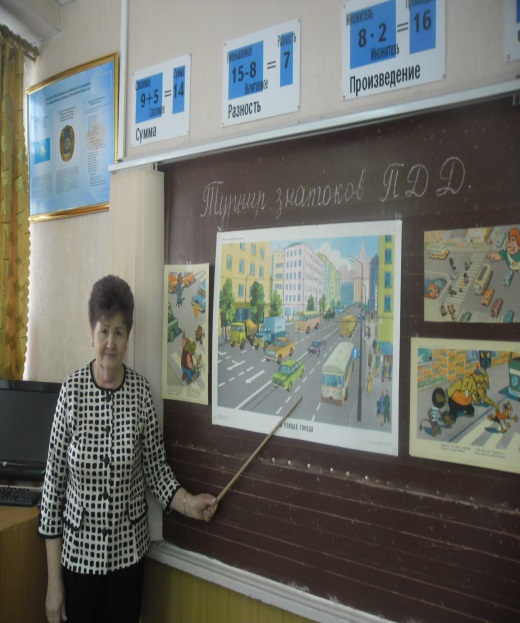 Правовой турнир 
«Страна знатоков»
3 «А» класс
Учитель Булавко Валентина Евгеньевна
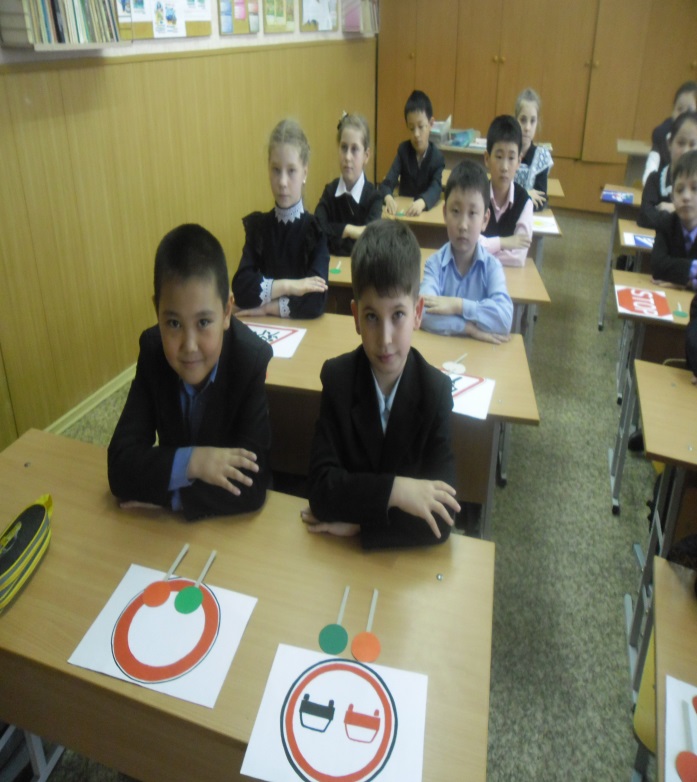 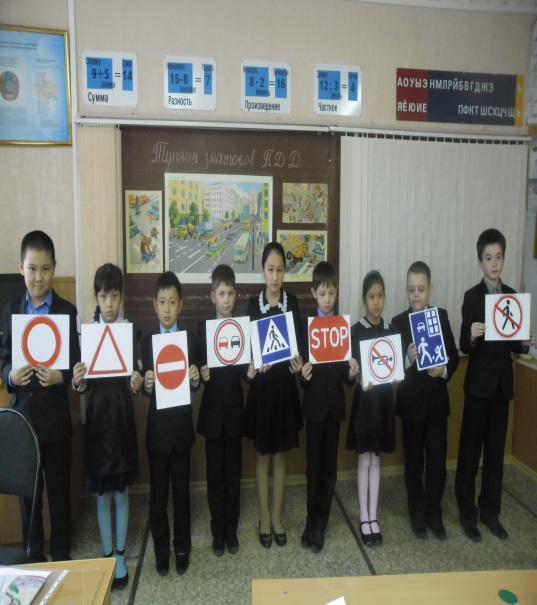 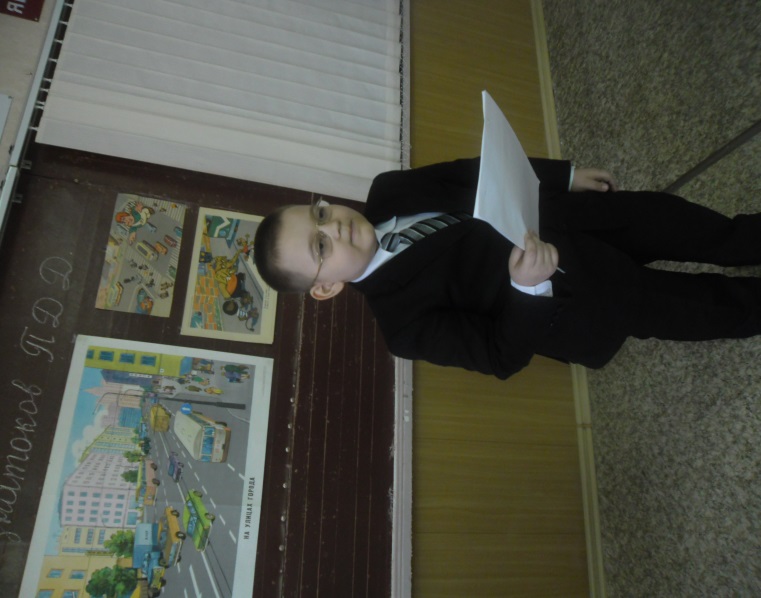